Tri-Trophic Digitization: Putting the OCR in Workflow
Plants, Herbivores, and Parasitoids
NSF ADBC Digitization TCN

Kimberly Watson
iDigBio  Augmenting OCR Workshop
October 1, 2012
[Speaker Notes: Project Coordinator at the New York Botanical Garden for the Tri-Trophic Digitization TCN. 
I’ll be talking about our overall workflow for digitizing a large collection of plants and insects across several collaborating institutions, and how we’ll be using OCR software in the process.]
A Tri-Trophic Example
Plants
Parasitoids
Herbivores
Hemiptera (e.g. Aphids)
Crop Plants
Hymenoptera (Parasitoid wasps)
Produce fruits and tubers of significant agricultural and economic importance.

Poaceae: corn, wheat, rice 
Fabaceae: soybean, hay
Solanaceae: tomato, potato
Pierce plant stems and leaves; specialize on one species or numerous. 

Reduce plant vigor, transmit disease, reduce harvest yield.
Lay eggs inside aphid;    larva consumes host from the inside out; emerges from “mummy” as an adult.
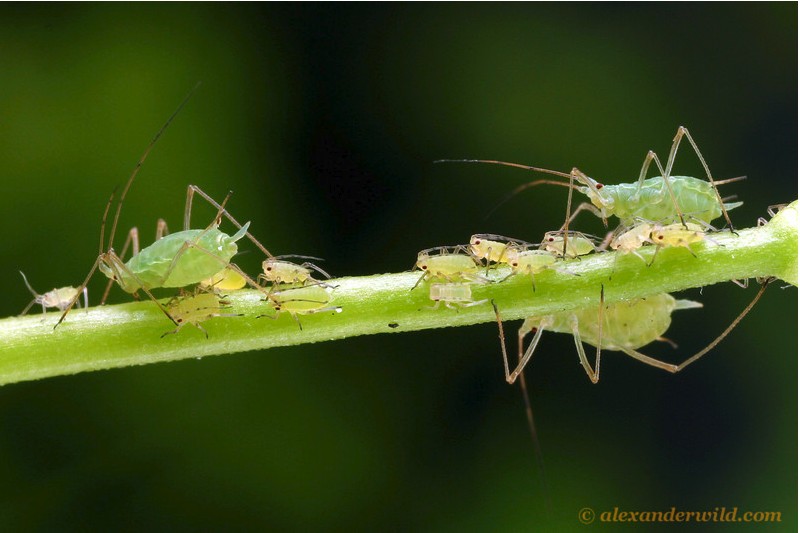 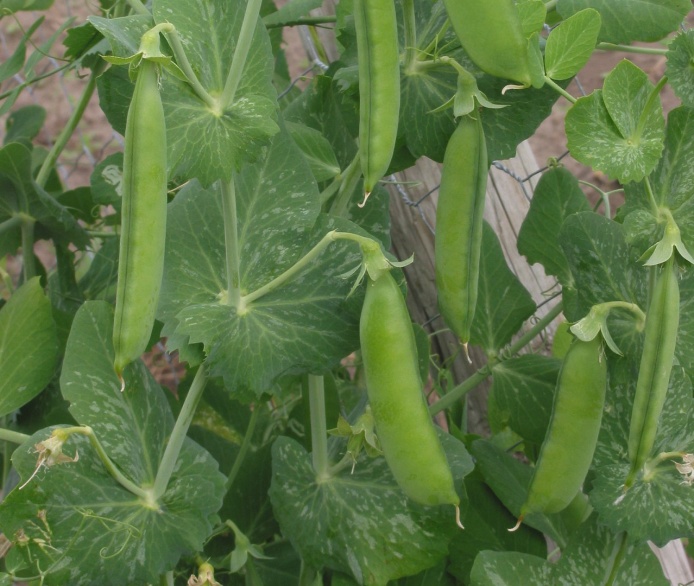 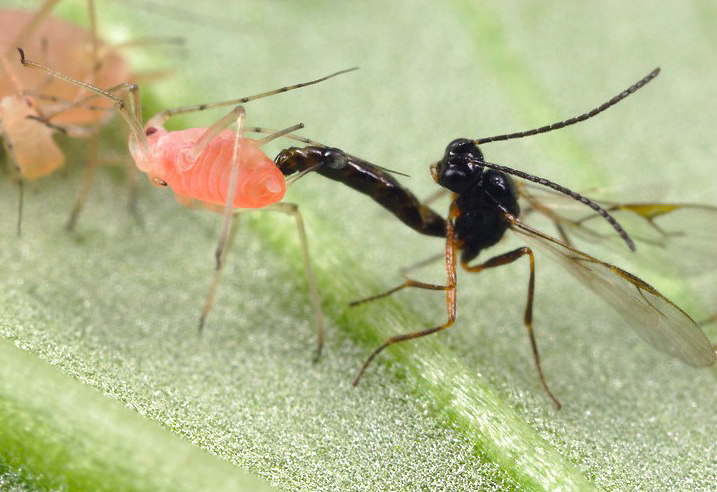 Photo: www.alexanderwild.com
Photo: www.alexanderwild.com
[Speaker Notes: In a nutshell, the goal of the Tri-Trophic TCN is to digitize, integrate, and make available online the data of three major groups of organisms: 
  The Hemiptera, which are a large group of insect herbivores, including mealy bugs and aphids
  The plant taxa commonly eaten by Hemiptera, many of which are important economically and agriculturally
  And the parasitoid Hymenoptera, which parasitize the herbivores by laying their eggs inside them, thereby killing the herbivore.]
Species of Interest: North American Biota
Plants
Herbivores
Parasitoids
[Speaker Notes: Over the course the project, 14 botanical institutions will digitize herbarium specimens from 20 plant families, including just over 8000 species, while 18 entomological institutions will digitize insect collections from just over 11,000 species of Hemiptera and 1000 species of Hymenoptera.]
Insect Specimen Digitization
[Speaker Notes: The entomologists will catalog roughly 1.2 million specimens by manually entering complete collection data into a centralized database hosted by AMNH which allows for remote access and data entry via an online interface. I don't anticipate that they will be using OCR software for any data entry.]
Plant Specimen Digitization
[Speaker Notes: The botanists will catalog 1¼ million herbarium specimens, adding to their existing 1¼ million complete specimen records, yielding a total of more than 2½ million records.
Many herbarium specimen labels are typed or printed, so we will not initially keystroke complete collection label data into a database, but instead use OCR software to transcribe data from digital images.]
Rapid Data Entry
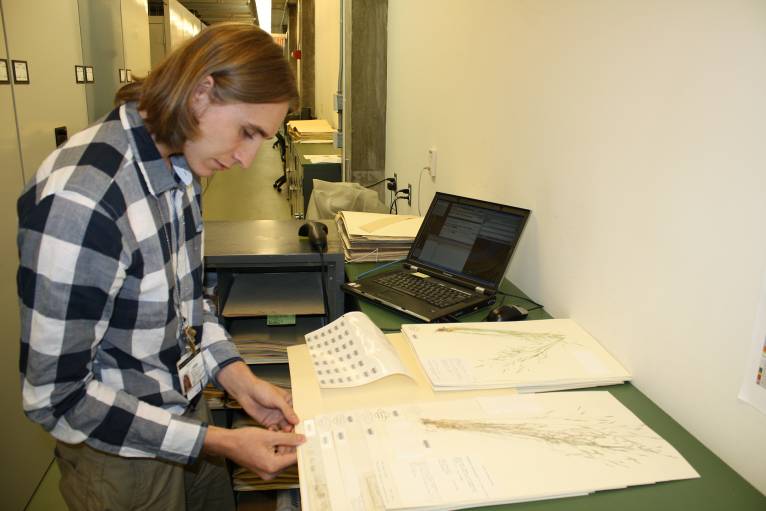 Catalog skeletal records
Barcode
Scientific (“Filed As”) name
Use Tropicos® authority files

Average ±150-200/hr

Send existing data to NY
Complete records
Georeferenced (if available)
Darwin Core format
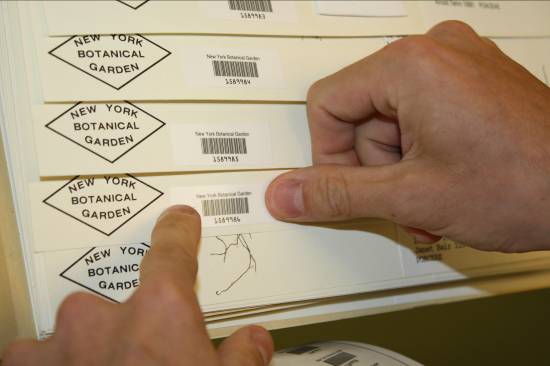 [Speaker Notes: The workflow begins with each herbarium creating a skeletal database of their specimens, meaning each collection label on a sheet is given a barcode and a skeletal database record containing at least that barcode # and the scientific name under which the specimen is filed in the herbarium. 
On average at NY we generate ±150-200 skeletal records per hour.
Additionally, the participating herbaria will send to NY an export of their existing complete specimen records in Darwin Core format.]
Rapid Image Capture
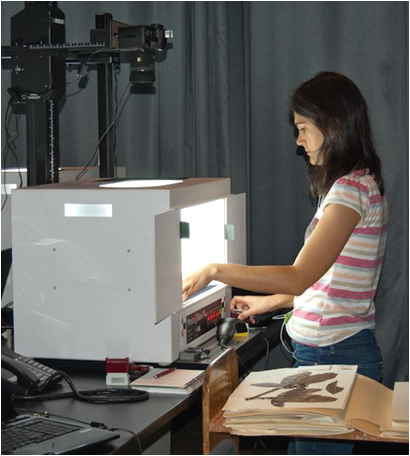 Photograph every specimen
21 megapixel DSLR camera
Macro lens, 55 mm
Photo-Box, even illumination

Barcode = Image file name
Average ±80-120/hr

Send JPG images to NY
[Speaker Notes: Next, every specimen is photographed using a 21 MP DSLR camera, and the image file renamed as the barcode number. At NY we capture an average ±90-120 exposures per hour.
Each herbarium will retain a set of archival images and send a set of JPG derivatives to NY.]
Batch Image Post-Processing
JPG images compiled at NY
>1 barcode per sheet

Crop to lower right

Crop to label

Export JPGs of labels
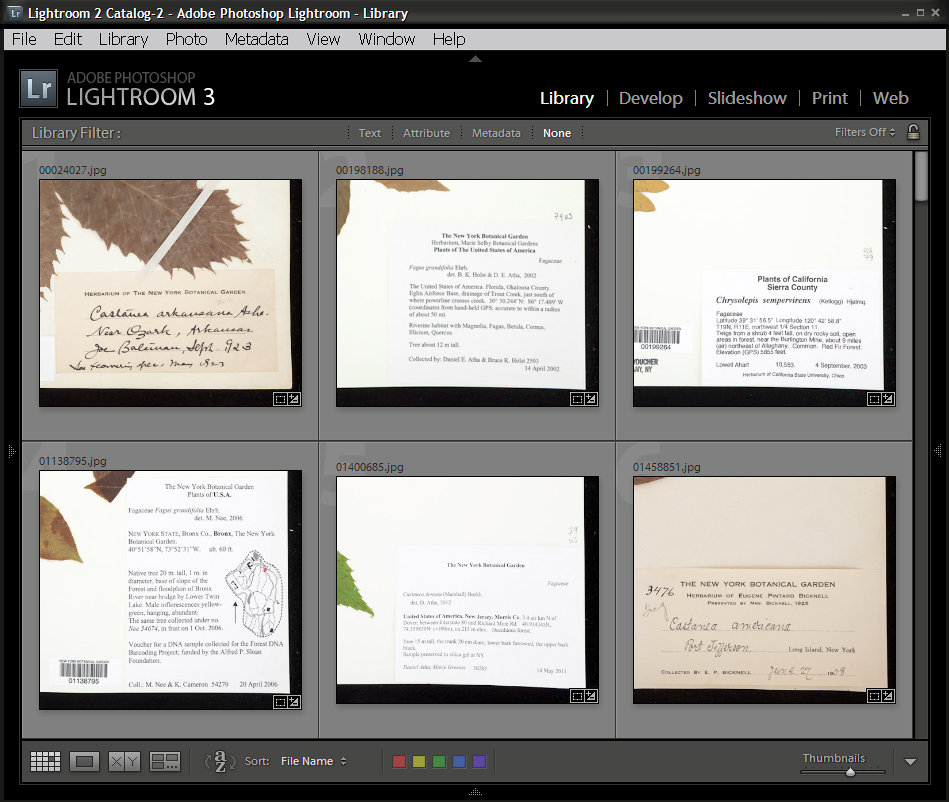 [Speaker Notes: As the JPGs arrive at NY, they’re batch imported into Adobe Photoshop Lightroom.
There the specimen images having more than 1 barcode are flagged to be handled individually. 
The remaining images are batch-cropped to the lower right corner where the label usually occurs. 
And if after cropping the label is not captured, the images are cropped individually.
After cropping is complete, the label images are Exported as JPGs.]
Batch OCR
ABBYY FineReader 11 Corporate Edition
ABBYY Hot Folder

Run Once/Recurring
Automatically Analyze
Autoselect Language
Save as text files
Barcode.txt
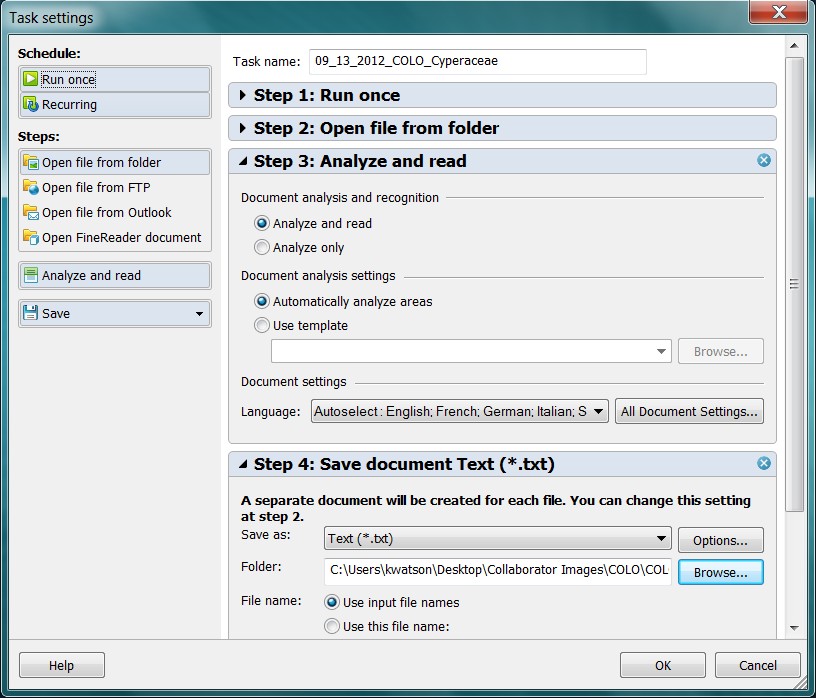 [Speaker Notes: These JPGs are then run through the OCR software. We opted to use ABBYY FineReader, Corporate Edition, as it allows for batch processing with the Hot Folder.
Set it to run at a particular time (or have it continually running)
Direct it to the folder containing the label images
Select to have the software automatically analyze each image individually and automatically select the language. 
Select to have each file saved as an individual text file, retaining the barcode number as the file name.]
Using the OCR data
Merge individual text files into single Excel worksheet using a Powershell script

Search, group, enter data for several collections at once
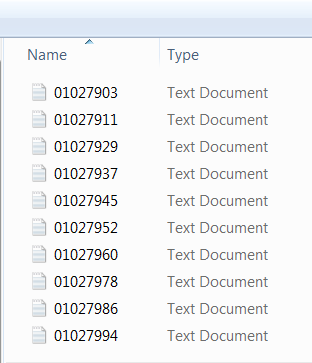 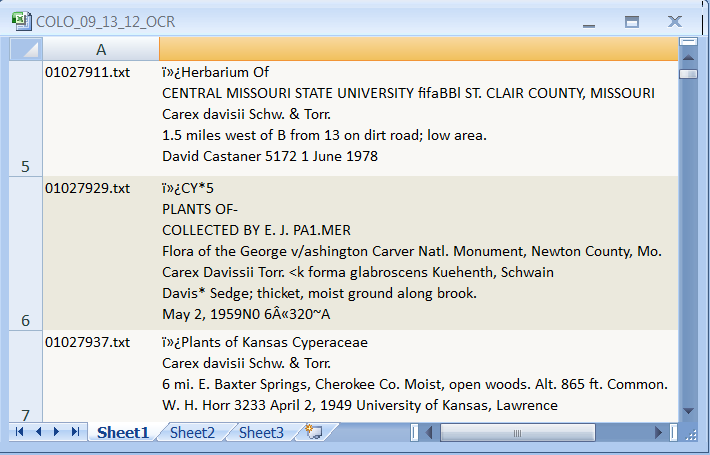 [Speaker Notes: Then, using a Powershell script, the individual text files are merged into a single Excel worksheet, where the data can be searched, grouped, and parsed into fields for import into the main database.]
Plant Specimen Digitization Workflow
Populate records from images
Skeletal Data
Barcode
“Filed-As” Name
Complete Plant
Data
+
Complete Insect
Data
7
Image Crop
DATABASE

Complete Data
Skeletal Data
Images
OCR.txt
Image
specimens
barcode.jpg
Duplicate 
matching
7
OCR
barcode.txt
7
Data sort & parse
Existing Complete Data
7
Crowd Sourcing
Complete and skeletal records combined at NYBG
Populate skeletal records using OCR data, duplicate matching, crowd sourcing
[Speaker Notes: Not all the labels will yield great OCR results that can be easily parsed, but at least in many cases it will help to organize the images for more efficient data capture. 
Ideally I’d like to be able to automate the parsing of OCR data in batches.
In addition to using the OCR output, many skeletal records will be populated using duplicate matching, and some will have to be keystroked, either by me or through the help of Crowd Sourcing, volunteers, or interns.
Once the plant records are complete, they’ll be sent to Katja Seltmann, the Project Manager at AMNH, where she’ll combine them with the insect data to be georeferenced.]
Tri-Trophic TCN Partners
ENTOMOLOGY 
Randall Schuh, American Museum of Natural History
Christine Johnson, American Museum of Natural History
Christiane Weirauch, University of California, Riverside
John Heraty, University of California, Riverside
Charles Bartlett, University of Delaware
Benjamin Normark, University of Massachusetts, Amherst 
Katja Seltmann, American Museum of Natural History
Neal Evenhuis, BP Bishop Museum, Honolulu
David Kavanaugh ,California Academy of Sciences 
Stephen D. Gaimari ,California Dept. Food and Agriculture 
Chen Young, Carnegie Museum, Pittsburg 
Boris C. Kondratieff, Colorado State University 
James K. Liebherr, Cornell University 
Dmitry Dmitriev, Illinois Natural History Survey 
Richard Brown, Mississippi State University 
Andy Deans, North Carolina State University 
David Maddison, Oregon State University
Christopher Marshall, Oregon State University 
John Oswald, Texas A&M University 
Kipling Will, University of California, Berkeley 
Caroline Chaboo , University of Kansas 
Michael Sharkey , University of Kentucky
John Pickering, University of Georgia 
Data Contributors
Canadian National Collection, Ottawa
University of California, Davis
Kansas State University
BOTANY
Robert Naczi, New York Botanical Garden 
Robert Magill, Missouri Botanical Garden
Richard Rabeler, University of Michigan 
Melissa Tulig, New York Botanical Garden
Barbara Thiers, New York Botanical Garden
Kim Watson, New York Botanical Garden
Margaret Koopman, Eastern Michigan University 
Loy Phillippe, Illinois Natural History Survey
Deborah Lewis, Iowa State University 
Michael Vincent, Miami University 
Timothy Hogan, University of Colorado 
Mary Ann Feist, University of Illinois 
Craig Freeman, University of Kansas 
Christopher Cambell, University of Maine 
Anita Cholewa, University of Minnesota 
Beryl Simpson, University of Texas 
Kenneth Cameron, University of Wisconsin 
Data Contributors
Consortium of Pacific Northwest Herbaria
Consortium of California Herbaria
Southwest Biodiversity Consortium
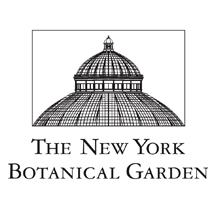 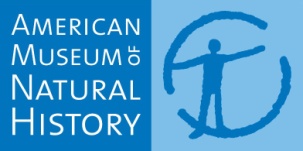 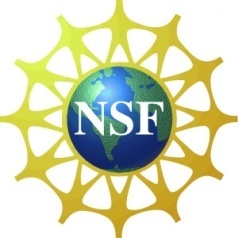 NSF Award#1115104
[Speaker Notes: With that, I’d like to say thanks to all the collaborating institutions, data contributors, NSF, and to all of you for listening.]